Hemagglutination (HA)
Definition: The agglutination of suspended red blood cells by viruses
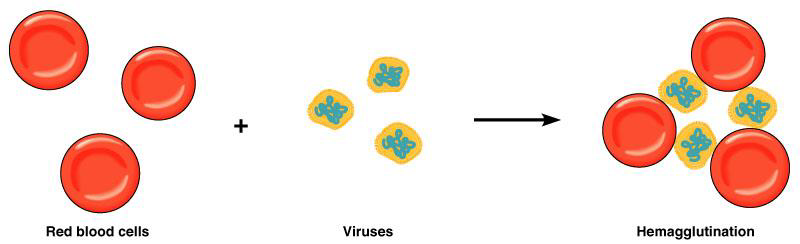 The principle behind the hemagglutination test is that the nucleic acids of viruses encode proteins, such as hemagglutinin, that are expressed on the surface of the virus. 






As the name implies, these hemagglutinin proteins expressed on the surface of the virus bind to or clump erythrocytes creating a lattice, which settle irregularly in the bottom of the test tube or the microtiter well.
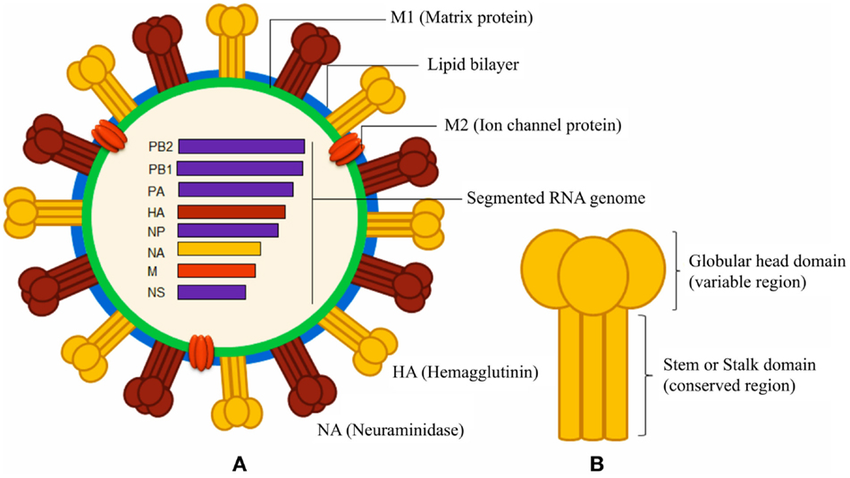 Mostly enveloped viruses (such as orthomyxo, pox, influenza, paramyxo) have this feature.
Also Some non-envelope viruses (such as parvovirus, adenovirus) have hemagglutination properties.
HA-red blood cell relationship
The ability of the virus to hemagglutinate is limited to the species from which erythrocytes are obtained.

For example,
Adenovirus + human 0 group and rat erythrocyte 
Newcastle V + Chicken erythrocyte
HA
Preparation of erythrocyte suspension
Anticoagulated blood centrifuged for 5-10 minutes at 2000 rpm.
-After centrifugation, the plasma and leukocyte layer is discarded, and the erythrocytes remaining in the bottom of the tube are washed 3 times with 0.85% PBS solution.
-After the last wash, the erythrocytes inside the tube are accepted as 100% and diluted to 0.5-1% according to the purpose.
-The erythrocyte suspension can be stored at + 4 °C for up to 1 month.
Hemagglutination can be performed in two ways according to purpose
1. Rapid HA (on the slide):
Qualitative evaluation can be done. (positive or negative)
It is understandable whether or not the virus has HA ability and which species have erythrocytes HA.
HA titer can not be determined.
2. Slow HA (in tubes) :
It is suitable for quantitative evaluation. 
The titer of the virus is determined.
1. Rapid HA (on the slide):
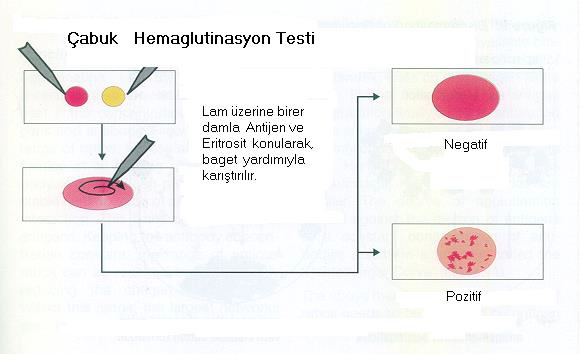 RESULTS 

Agglutinated red blood cells in suspension have a clumped appearance distinct from non-agglutinated red blood cells.
A drop of antigen and a drop of erythrocyte are put on the slide and mixed with the help of baguette.
negative
positive
clumped appearance                  HA
              (+)                                    (+)
               (-)                                    (-)
C.Staak, F.Salchow, N.Denzin : Practical Serology from the Basics to the testing, 2001.
2. Slow HA Assay
HA feature of the virus can be detected,
HA titer of the virus can be calculated,
Identification of an isolated virus
Standardization of virus to be used for HI test
Principle;
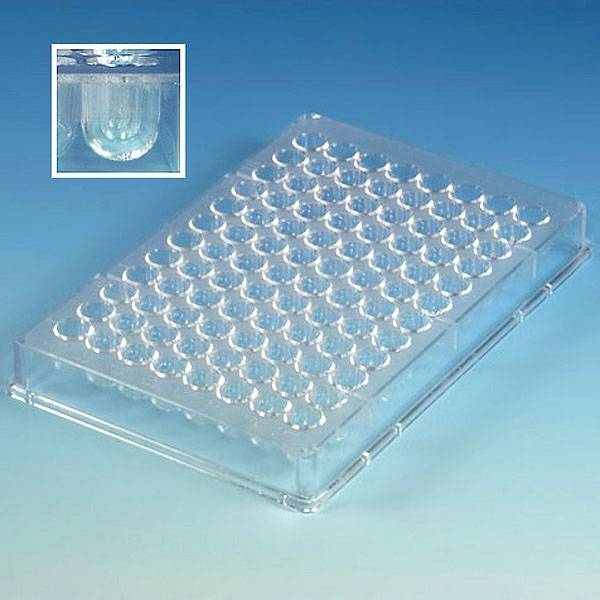 A serial dilution of the virus is performed in the tube or V-bottom microwell plate (96 wells) according to the Log2.
0.5 % erythrocyte suspension (equal amount to virus dilition) is added to all tubes or wells,
2 hours incubation period in room temperature.
 Finally, the result is evaluated based on the image at the bottom of the tubes or wells.
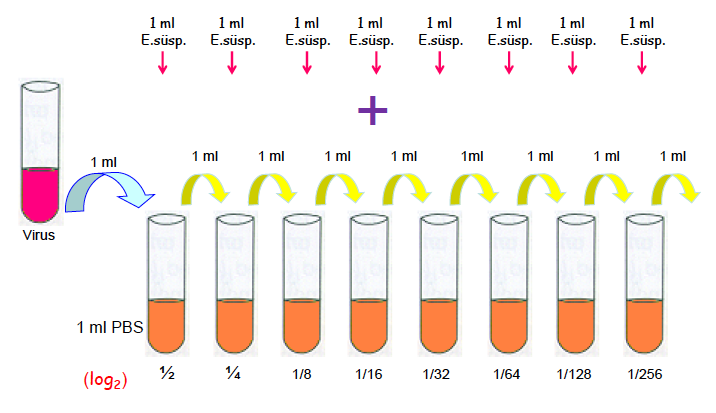 Evaluation of HA test;
GRID-DIFFUSE (reddish) style image HA (+)
BUTTON (dot)-style display HA (-)
In V-bottom microwell plate
In tubes:
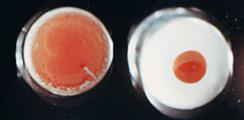 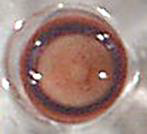 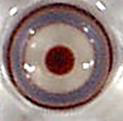 HA (+)                  HA (-)
HA (+)                  HA (-)
Determination of HA titre (HB)
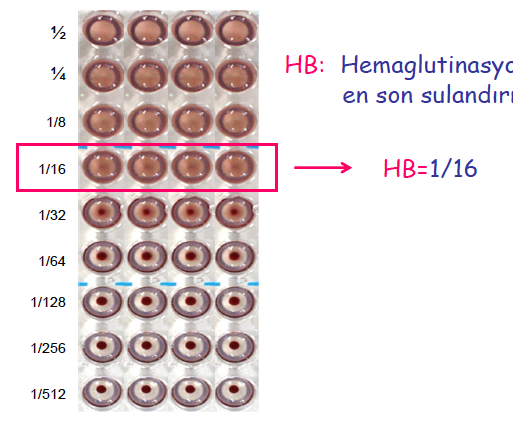 HB: The last dilution step that agglutinates the same volume of erythrocytes
dilution      HA
   1/2               +
1/4               +
1/8               +
1/16             +
1/32             -
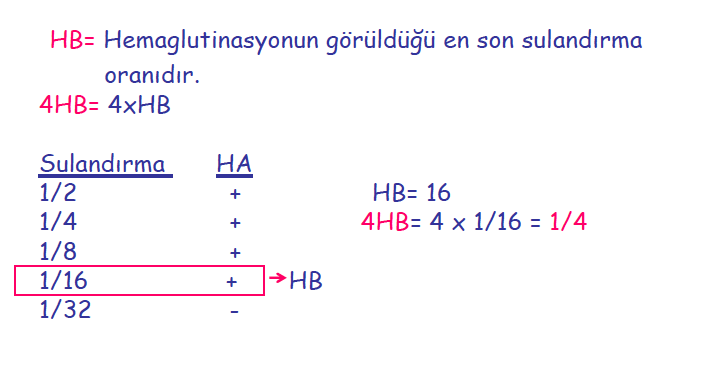 The last dilution step that agglutinates the same volume of erythrocytes
Use for the HI test
Dilution                 HA
HAEMAGGLUTINATION INHIBITION ASSAY (HI)
HI is the inhibition of the hemagglutination ability of the virus with a specific serum.







Therefore, HI assay can be used to detect antibodies.
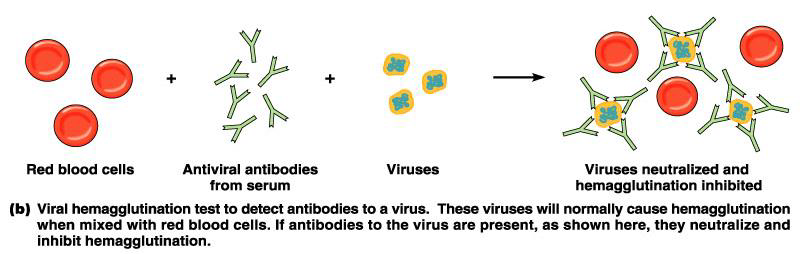 The HI test is applied for 2 purposes.
1. Identification of antigen (virus dilution method)
2. Detection of antibody in suspected serum and calculation the Ab titre in serum (serum dilution method)
1. Identification of antigen (virus dilution method)
Suspected virus (?) 
Known serum (Ab)

If the suspected virus and serum homologues 
 antigen-antibody complexes will be formed and HA does not occur 
				In this case, HI (+) 
If Virus(?) and serum not homologues :
 virus will attach to eritrocyte and HA occurs
				In this case, HI (-)
2. Detection of antibody in suspected serum (serum dilution method)
Known virus
Suspected serum 
We look for Antibody
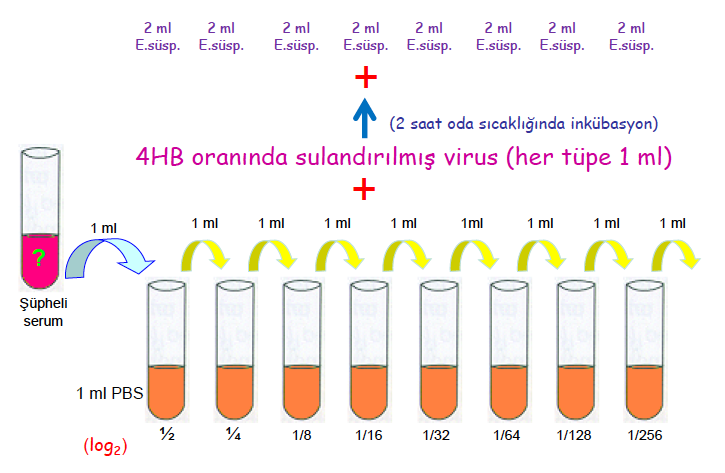 2 h incubation in RT
Virus diluted according to 4 HB (1ml every tube)
Suspected 
serum
If the suspected serum (Ab) and  virus homologues 
 antigen-antibody complexes will be formed and HA does not occur 
				In this case, HI (+) 
If Serum (?) and virus not homologues :
 virus will attach to eritrocyte and HA occurs
				In this case, HI (-)
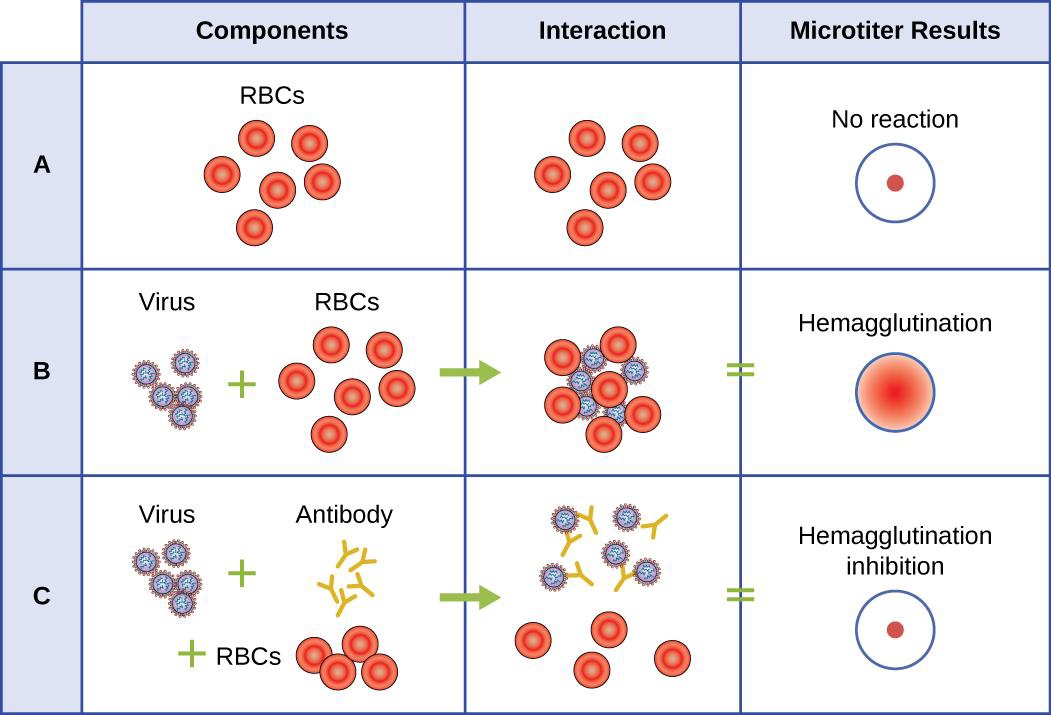 https://www.quizover.com/microbiology/section/nucleic-acid-amplification-test-by-openstaxmodification of work by Centers for Disease Control and Prevention
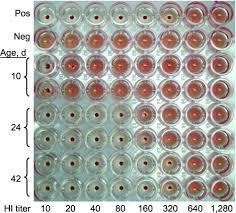 Perinatalpandemic(H1N1) 2009 infection, Thailand.DulyachaiW, MakkochJ, RianthavornP, ChangpinyoM, PrayangprechaS, PayungpornS, TantilertcharoenR, KitikoonP, PoovorawanY -EmergingInfect. Dis. (2010)
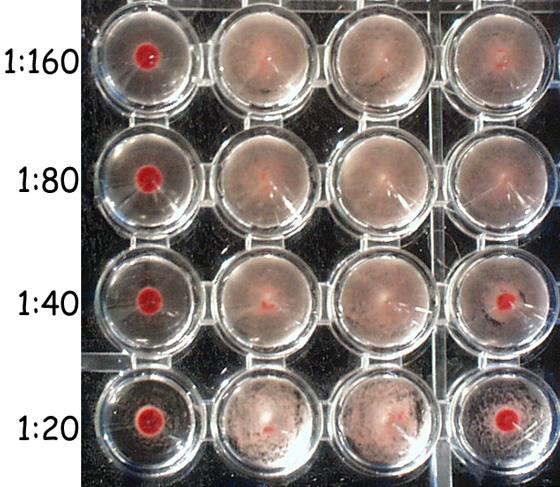 Determination serum HI Titer
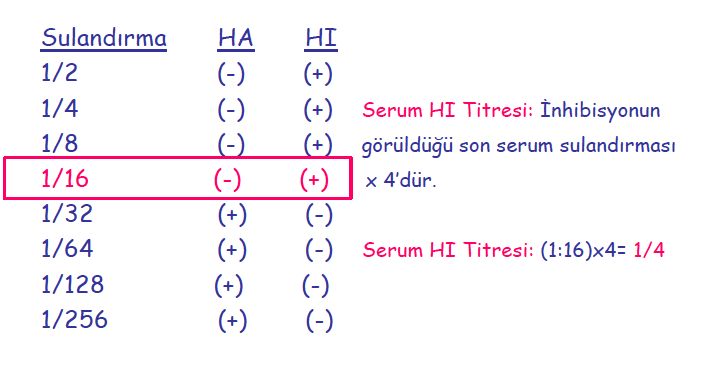 Serum HI Titer:
The last serum dilution where the inhibition is seen  times 4.